Humans, not resources
Employee engagement practise during COVID-19
Helping your workforce to stay connected, and bringing your people closer than ever before.
The changing landscape of
Employee Engagement
Employees who are not engaged in their workforce
85%
Companies with highly engaged workforces are more profitable
21%
The current state of employee engagement is in serious limbo. Since the arrival of COVID-19 and the introduction of national lockdowns, even the most positive and productive people are experiencing stress and anxiety levels that have never been felt before.
Employees who feel their voice is heard are more likely to perform their best
46%
In the UK, managers believe their workers are more at risk of burnout due to the pandemic
50%
The changing landscape of
Employee Engagement
Low engagement costs UK businesses £60 billion a year (Workforce Institute)
Good company culture increases revenue by 4X   (Forbes)
1 in 3 professionals cite boredom as their main reason for leaving their jobs (Korn Ferry)
37% of employees consider recognition most important (O.C.Tanner)
Only 29% of employees are happy with career advancement opportunities (SHRM)
Since the outbreak of the pandemic, 53% of employees say they feel more exhausted (Harvard Business Review)
60% of employers have increased employee listening efforts (Willis Towers Watson)
22% of remote employees say they are struggling to unplug after work (Buffer)
75% of employees say they feel more socially isolated while 57% have greater anxiety increase (Harvard Business Review)
85% of employees say they’re most motivated when managers offer regular updates (Trade Press Service)
Employee Engagement Techniques
1
3
Lead with compassion
Show your appreciation
2
4
Involve your team
Integrate technology
4 tips to help bring your employees closer than ever before
Humans, not resources
Lead with direction and compassion
Employee engagement techniques
Taking into account the unfortunate length of time COVID-19 has been around, by now, you should have a transparent plan of action. 
It’s important that communicate stages or processes to your staff, ensuring they understand what strategies are in place to make work easier.
Humans, not resources
Involve your team
Employee engagement techniques
Now your employees are operating remotely, there are going to be a number of distractions that can cause disruption. Coupled with further elements such as disengagement and loneliness, it’s never been more important to make your employees feel like humans, not resources.
Humans, not resources
Share your appreciation
Employee engagement techniques
40% of employees who do not feel meaningfully recognised would not go above their formal responsibilities to get their job done.
From an HR perspective, there will have been many shining examples of colleagues going the extra mile to help the organisation, so it’s only fair these superstars get rewarded.
Humans, not resources
Integrate technology
Employee engagement techniques
Tools that incorporate virtual technology, social networking, and online portals make employee engagement limitless. 
While we are trapped indoors, the expansion of business technology can elevate communication by allowing information to be interchanged through multiple channels simultaneously.
Natural HR Engagement Efforts
Humans, not resources
Virtual team building
Engagement efforts
From quizzes and online games to trivial and mystery nights, Natural HR have hosted many activities that strengthen bonding and put smiles of the faces of the Natural HR family.
Humans, not resources
Tea@3
Engagement efforts
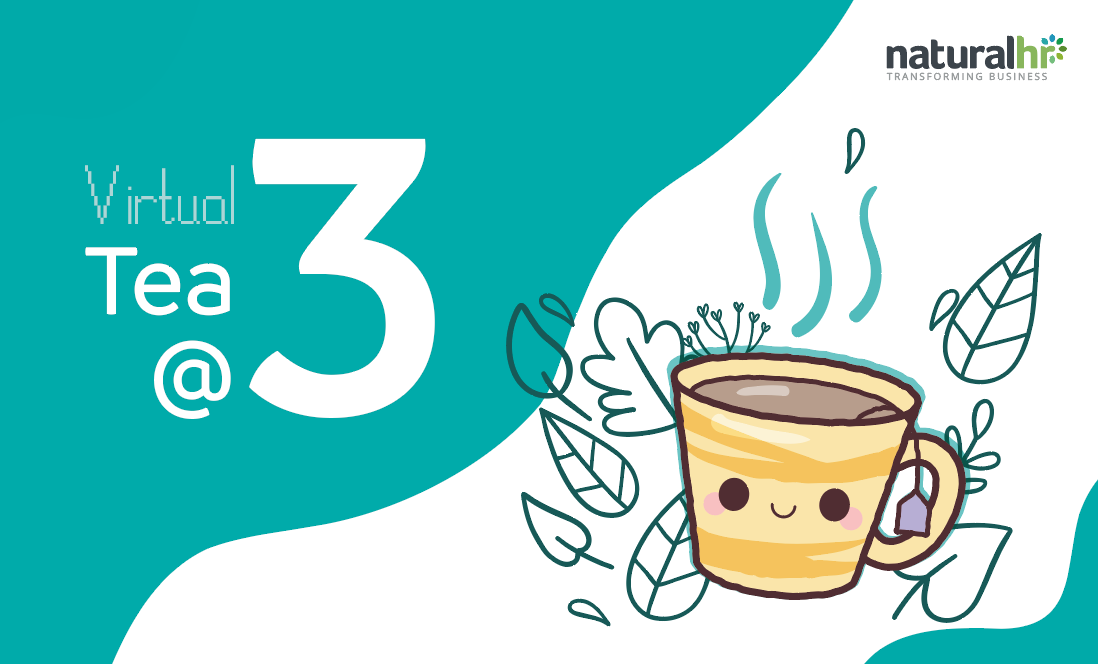 As part of a Slack integration we’ve instilled into our processes, every Friday, Natural HR employees will be paired up with a random colleague from a different department.
Humans, not resources
Town Hall
Engagement efforts
A monthly meeting that connects every employee within Natural HR together at the same time. Here, enhanced communication can take place, conveying the company’s latest updates, future plans and key achievements.
Natural HR
Engagement Features
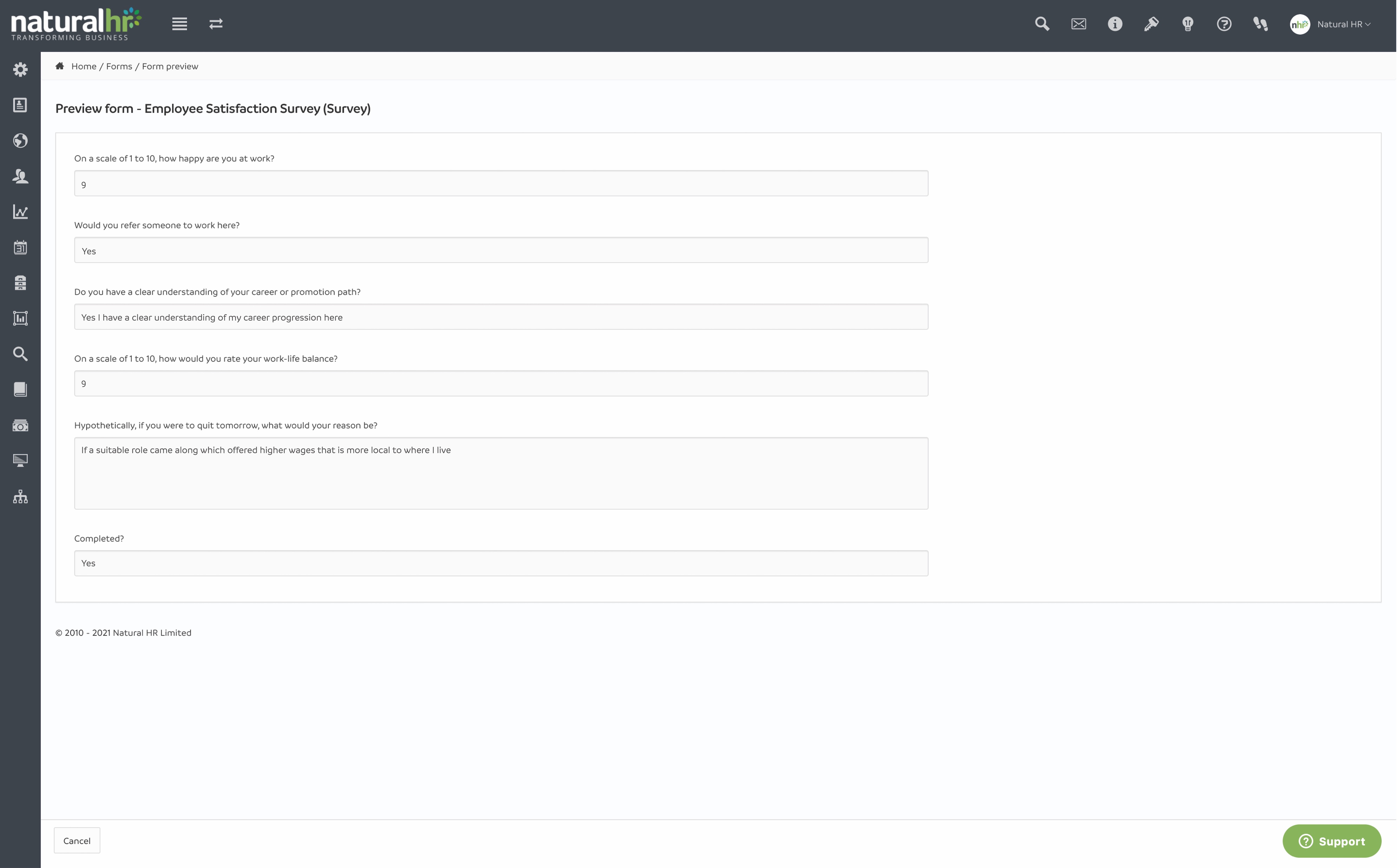 Employee Pulse
Gauge the feelings of an employee on a given day, presenting the perfect opportunity to act on their wellness.
Employee recognition
Reward high-performing employees, promote success and provide the recognition your workforce deserves.
Engagement surveys
Monitor happiness, satisfaction and progress levels, all in a remote environment.
NHR Family – Top Tips
Uncover stories from our very own NHR’ers exploring how they’ve been able to stay productive and connected, amid the pandemic.
Stephen Holdnall
Implementation & Training Specialist
I like to separate work and home out on my computer by using two separate web browsers. Chrome for work and Firefox for personal use.
That way, my bookmarks and site notifications don’t draw my attention away from what I’m doing.
Natalie Davies
Senior Marketing Executive
Getting up at a reasonable time (not in a panic at 8:45 am), taking a shower and getting ready as if I was going into the office really helps me to get into ‘work mode’ and sets me up for the day ahead.
Chris Bowen
Product Manager
I wake up at 7 am every day and get myself out the door for a walk or a run. It helps me feel like I’ve just done my morning commute. 
I then grab a shower, coffee and breakfast, ready to start my day right. In the evening, after work, I do a lovely walk with my wife and our little dog to make myself feel like I’ve left the office; it really does break up my workday.
Mike Rennison
Developer
The best trick I know is to put a pair of shoes on when you’re working. It puts your brain into the mindset that you’re not at home.
We Want To Hear Your Experiences
Over 14.6 million people are still working from home; missing their colleagues and the hum of the office hubbub. 

We are too, and we know just how hard it can be. In a time when we’ve never been more apart, we want to know how you have been bringing your people closer together.
Share Your Story
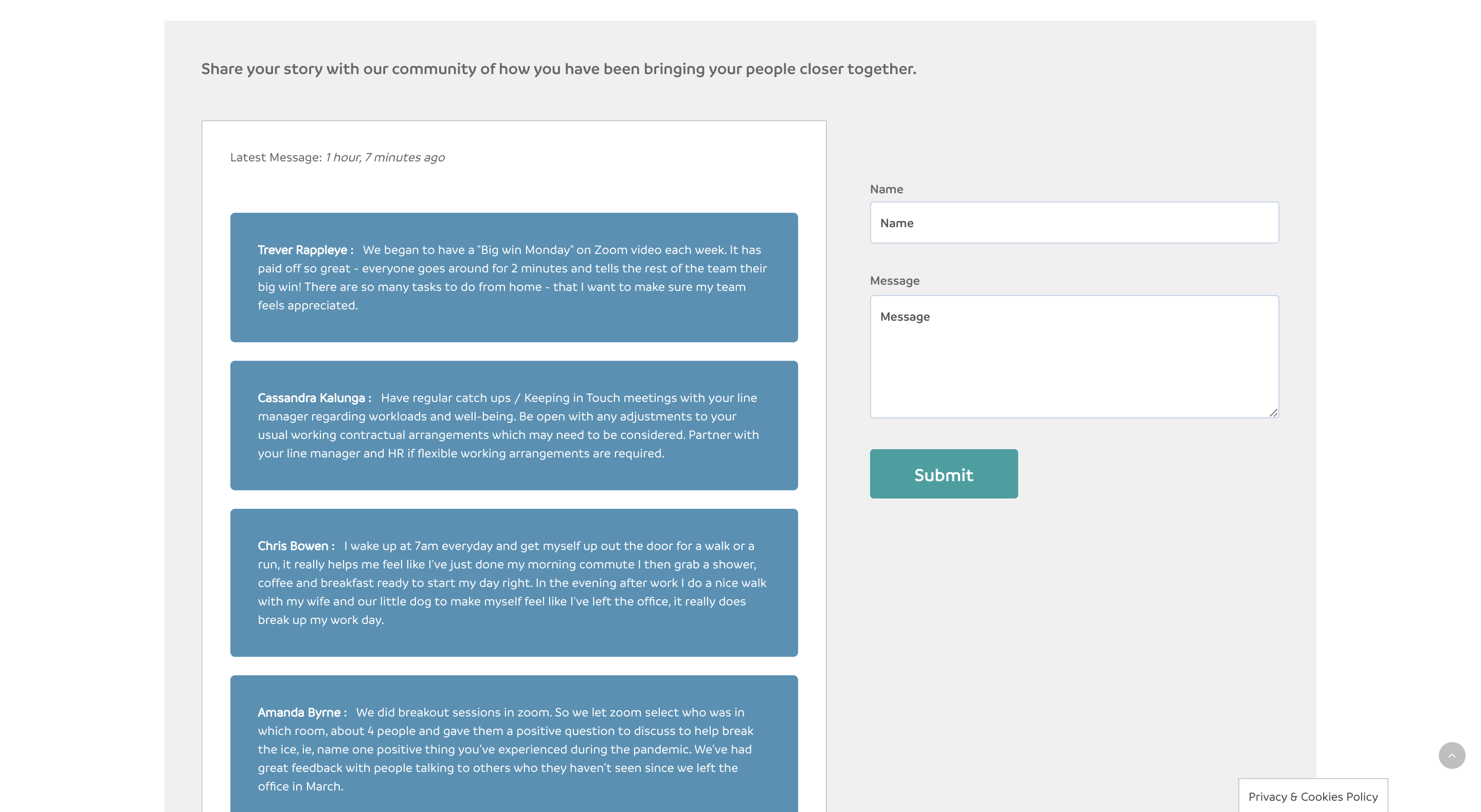 Thank you
Natural HR provides software which enables HR professionals at the frontline of the rapidly evolving modern workplace to engage, manage and pay their people so that they can better contribute to productivity and growth.
4th Floor, Regent House, 50 Frederick Street, Birmingham, West Midlands, UK B1 3HR
Email: info@naturalhr.com
Main phone: +44 (0) 121 663 1500
Sales: +44 (0) 121 663 1501
Implementation: +44 (0) 121 663 1502
Customer support: +44 (0) 121 663 1503

naturalhr.com